On Graphs that are not PCGs
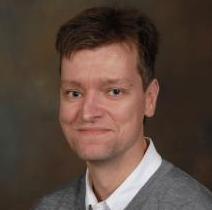 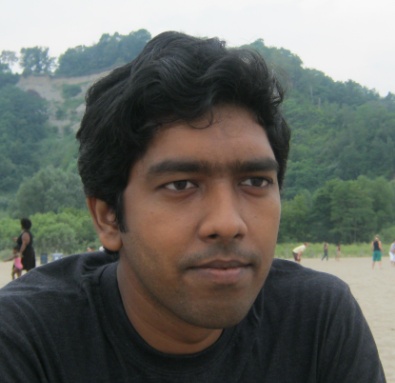 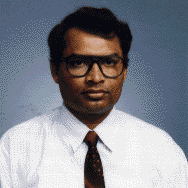 Stephane Durocher1	 Debajyoti Mondal1	Md. Saidur Rahman2
1Department of Computer Science, University of Manitoba 

2 Department of Computer Science & Engineering, 
Bangladesh University of Engineering and Technology (BUET)
Pairwise Compatible Graphs: Easy to Construct
h
0.5
0.5
i
f
1
dmin= 4
1
3
1
1
k
j
a
e
b
4
3
dmax= 7
c
d
T
A pairwise compatible graph of (T, dmin , dmax ) 			

has n vertices that correspond to the n leaves of T, and

two vertices are adjacent in G if and only if their tree distance is in [dmin, dmax]
February 14-16
WALCOM 2013
2
Pairwise Compatible Graphs: Easy to Construct
5 ∈ [4,7]
h
0.5
0.5
i
f
1
dmin= 4
5
1
3
1
1
k
j
a
e
b
e
d
c
b
a
/
/
/
/
/
4
3
dmax= 7
c
d
T
G
A pairwise compatible graph of (T, dmin , dmax ) 			

has n vertices that correspond to the n leaves of T, and

two vertices are adjacent in G if and only if their tree distance is in [dmin, dmax]
February 14-16
WALCOM 2013
3
Pairwise Compatible Graphs: Easy to Construct
3 ∉ [4,7]
h
0.5
0.5
i
f
1
5
dmin= 4
1
3
1
1
k
j
3
a
e
b
e
d
c
b
a
/
/
/
/
/
4
3
dmax= 7
c
d
T
G
A pairwise compatible graph of (T, dmin , dmax ) 			

has n vertices that correspond to the n leaves of T, and

two vertices are adjacent in G if and only if their tree distance is in [dmin, dmax]
February 14-16
WALCOM 2013
4
Pairwise Compatible Graphs: Easy to Construct
7 ∈ [4,7]
h
0.5
0.5
i
f
1
5
dmin= 4
1
3
1
1
k
j
a
e
b
7
e
d
c
b
a
/
/
/
/
/
4
3
dmax= 7
c
d
T
G
A pairwise compatible graph of (T, dmin , dmax ) 			

has n vertices that correspond to the n leaves of T, and

two vertices are adjacent in G if and only if their tree distance is in [dmin, dmax]
February 14-16
WALCOM 2013
5
Pairwise Compatible Graphs: Easy to Construct
h
How hard is the Reverse Problem?
0.5
0.5
i
f
1
dmin= 4
1
3
1
1
k
j
a
e
b
e
d
c
b
a
/
/
/
/
/
4
3
dmax= 7
c
d
T
G
A pairwise compatible graph of (T, dmin , dmax ) 			

has n vertices that correspond to the n leaves of T, and

two vertices are adjacent in G if and only if their tree distance is in [dmin, dmax]
February 14-16
WALCOM 2013
6
Pairwise Compatible Graphs: How to Recognize?
(T, dmin, dmax) ?
h
0.5
0.5
f
i
1
dmin= 4
1
3
1
1
k
j
a
e
b
d
e
c
b
a
/
/
/
/
/
2
3
dmax= 7
c
d
T
G
Given a graph G,  is  there an edge weighted tree T and two non-negative integers 

dmin, dmax, such that G is a PCG of (T, dmin, dmax)?
A pairwise compatible graph of (T, dmin , dmax ) 			

has n vertices that correspond to the n leaves of T, and

two vertices are adjacent in G if and only if their tree distance is in [dmin, dmax]
February 14-16
WALCOM 2013
7
Recognizing PCG by Constructing (T, dmin, dmax)
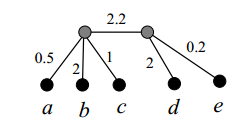 dmin  = 2 
dmax = 3.5
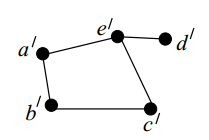 Output
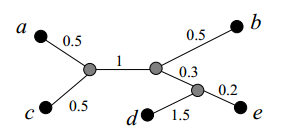 Input
dmin = 1.5 
dmax = 2
Given a graph G,  is  there an edge weighted tree T and two non-negative integers 

dmin, dmax, such that G is a PCG of (T, dmin, dmax)?
Another possible Output
February 14-16
WALCOM 2013
8
Pairwise Compatibility Tree Construction
1
1
1
1
1
G
Pairwise-Compatibility Tree 
of G for dmin=2, dmax=2
Complete Graphs
1
1
1
1
1
1
1
G
Pairwise-Compatibility Tree 
of G for dmin=3, dmax=3
Complete Bipartite Graphs
February 14-16
WALCOM 2013
9
Pairwise Compatibility Tree Construction
dmin = 3r
dmax = 3r
r
r
r
r
r
r
r
r
r
r
r
r
r
r
r
r
r
Trees
r
r
r
r
r
r
r
r
r
r
r
r
r
r
r
r
r
February 14-16
WALCOM 2013
10
Historical Background
[Kearney, Munro, Phillips 2003]
PCGs are used to model evolutionary relationships among a set of organisms.
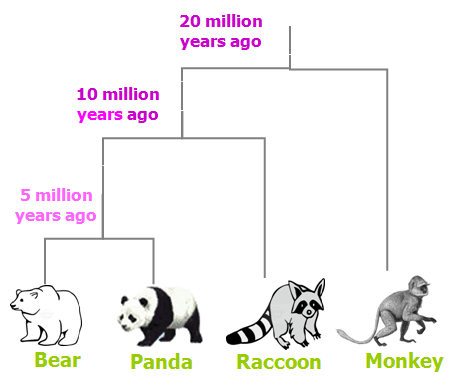 20
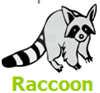 10
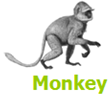 20
20
10
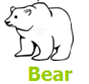 5
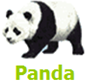 Evolutionary Tree
Relation Graph
February 14-16
WALCOM 2013
11
Historical Background
(
)
=
5
3
10
[Kearney, Munro, Phillips 2003]
PCGs are used to model evolutionary relationships among a set of organisms.
[Kearney, Munro, Phillips 2003]
Given a graph G, if we can construct (T, dmin , dmax ) in polynomial time, then we can find a maximum clique of G in polynomial time.
[Kearney, Munro, Phillips 2003]
Conjecture: All graphs are PCG.
[Yanhaona, Bayzid, Rahman 2010]
Refuted the Conjecture showing a class of bipartite graphs with n > 14 that are not PCGs.
b3
b5
b10
b4
b1
b2
b6
b7
b8
b9
a1
a2
a3
a5
a4
February 14-16
WALCOM 2013
12
Historical Background
(
)
=
5
3
10
[Kearney, Munro, Phillips 2003]
PCGs are used to model evolutionary relationships among a set of organisms.
[Kearney, Munro, Phillips 2003]
Given a graph G, if we can construct (T, dmin , dmax ) in polynomial time, then we can find a maximum clique of G in polynomial time.
[Kearney, Munro, Phillips 2003]
Conjecture: All graphs are PCG.
[Yanhaona, Bayzid, Rahman 2010]
Refuted the Conjecture showing a class of bipartite graphs with n > 14 that are not PCGs.
b3
b5
b10
b4
b1
b2
b6
b7
b8
b9
Not a PCG.
a1
a2
a3
a5
a4
February 14-16
WALCOM 2013
13
Historical Background
[Kearney, Munro, Phillips 2003]
PCGs are used to model evolutionary relationships among a set of organisms.
[Kearney, Munro, Phillips 2003]
Given a graph G, if we can construct (T, dmin , dmax ) in polynomial time, then we can find a maximum clique of G in polynomial time.
[Kearney, Munro, Phillips 2003]
Conjecture: All graphs are PCG.
[Yanhaona, Bayzid, Rahman 2010]
Refuted the Conjecture showing a class of bipartite graphs with n > 14 that are not PCGs.
[Calamoneri, Petreschi, Sinaimeri 2012]
A subclass of split matrogenic graphs are PCGs.
[Salma, Rahman 2012]
Triangle free maximum degree three outerplanar graphs are PCGs.
[Calamoneri, Frascaria, Sinaimeri, 2012]
All graphs with at most seven vertices are PCGs.
February 14-16
WALCOM 2013
14
Some Natural Questions
What is the smallest graph that is not a PCG?
Is there a planar graph that is not a PCG?
PCG Recognition Problem:  Given a graph G, can we determine whether G is a PCG in polynomial time?
Our Contribution
There exists a graph with eight vertices that is not a PCG.
There exists a planar graph with sixteen vertices that is not a PCG
A variant of the PCG Recognition Problem is NP-hard.
February 14-16
WALCOM 2013
15
Two Useful Lemmas
x
Then either dT (w,x)≤ dT (u,x), 
             or,  dT (w,x)≤ dT (v,x).
T
Lemma 1
w
w
Puv  is the longest path in Tuvw
x
u
v
v
u
Lemma 1: [Yanhaona et al. 2010]  Let Puv be the longest path in Tuvw, where u,v,w 
are leaves of T. Then for any leaf x ∉ {u,v,w} of T,  either dT (w,x)≤ dT (u,x), or, 
dT (w,x)≤ dT (v,x).
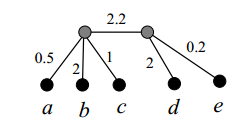 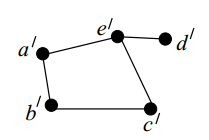 dmin  = 2 
dmax = 3.5
Output
Input
February 14-16
WALCOM 2013
16
Two  Useful Lemmas
x
Then either dT (w,x)≤ dT (u,x), 
             or,  dT (w,x)≤ dT (v,x).
T
Lemma 1
w
w
Puv  is the longest path in Tuvw
d
x
a
u
b
v
v
u
b/
Then either dT (a,c) < dmin, 
             or,  dT (b,d) < dmin.
dmin 
dmax
c/
T
a/
Lemma 2
d/
c
Lemma 2: (This presentation.) Let G is a PCG of (T, dmin, dmax), where G is a cycle a/,b/,c/,d/. Then dT (a,c) and dT (b,d) cannot be both greater than dmax.
February 14-16
WALCOM 2013
17
Proof of Lemma 2
b/
Then either dT (a,c) < dmin, 
             or,  dT (b,d) < dmin.
dmin 
dmax
c/
T
a/
Lemma 2
d/
c
G
d
a
b
Proof.
W.l.o.g., assume that T does not have any vertex of degree two.
x
y
a
a
p
x+y
c
c
q
p+q
b
b
d
d
T
T
February 14-16
WALCOM 2013
18
Proof of Lemma 2
b/
Then either dT (a,c) < dmin, 
             or,  dT (b,d) < dmin.
dmin 
dmax
c/
T
a/
Lemma 2
d/
c
G
d
a
b
Proof.
We only need to consider the following tree topologies.
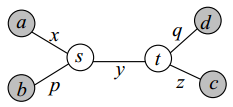 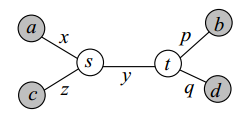 If both dT (a,c) and dT (b,d) are greater
than dmax, then x+2y+z+p+q > 2dmax .
Since a/and d/  are adjacent, dmin  ≤ x+y+q ≤ dmax
Since b/and c/  are adjacent, dmin  ≤ p+y+z ≤ dmax
 x+2y+z+p+q ≤ 2dmax .
February 14-16
WALCOM 2013
19
Proof of Lemma 2
b/
Then either dT (a,c) < dmin, 
             or,  dT (b,d) < dmin.
dmin 
dmax
c/
T
a/
Lemma 2
d/
c
G
d
a
b
Proof.
We only need to consider the following tree topologies.
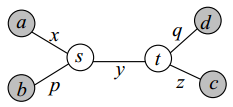 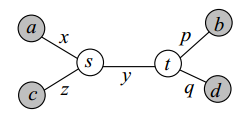 If both dT (a,c) and dT (b,d) are greater
than dmax, then x+2y+z+p+q > 2dmax .
If both dT (a,c) and dT (b,d) are greater
than dmax, then x+z > dmax and p+q > dmax.
One of these four conditions must be true. Therefore, G cannot be a cycle. Contradiction!
If x+p > dmax, then a/,b/ are non adjacent in G.
If x+q > dmax, then a/,d/ are non adjacent in G.
If z+p > dmax, then b/,c/ are non adjacent in G.
If z+q > dmax, then c/,d/ are non adjacent in G.
Since a/and d/  are adjacent, dmin  ≤ x+y+q ≤ dmax
Since b/and c/  are adjacent, dmin  ≤ p+y+z ≤ dmax
 x+2y+z+p+q ≤ 2dmax .
February 14-16
WALCOM 2013
20
A Graph with Eight Vertices that is Not a PCG
x
Then either dT (w,x)≤ dT (u,x), 
             or,  dT (w,x)≤ dT (v,x).
T
Lemma 1
w
Puv  is the longest path in Tuvw
d
x
w
a
u
b
v
v
u
b/
Then either dT (a,c) < dmin, 
             or,  dT (b,d) < dmin.
Lemma 2
dmin 
dmax
c/
T
a/
G
d/
c
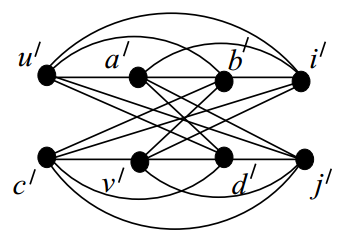 Lemma 1
G / is not a PCG.
Lemma 2
G /
February 14-16
WALCOM 2013
21
A Graph with Eight Vertices that is Not a PCG
a/
d/
b/
c/
Lemma 1
x
G / is not a PCG.
Lemma 2
e/
f /
g/
h/
G /
y
w
u
v
v
u
Proof.
Let G be a graph determined by exactly two edges (u/,v/) and (w/,x/). 
Then at least one of dT (u, w), dT (u, x), dT (v, w) and dT (v, x) must
 be greater than dmax.
Suppose for a contradiction that all those 
four distances are less than dmin.
dmin 
dmax
T
u/
v/
x/
w/
x
Then Puv is the longest path in Tuvw.
G
By Lemma 1, either dT (w,x) ≤ dT (u,x)  
                           or,  dT (w,x) ≤ dT (v,x)
< dmin 
< dmin
Therefore, w/ and x/ cannot be adjacent!
February 14-16
WALCOM 2013
22
A Graph with Eight Vertices that is Not a PCG
a/
d/
b/
c/
Lemma 1
G / is not a PCG.
Lemma 2
e/
f /
g/
h/
G /
Proof.
Let G be a graph determined by exactly two edges (u/,v/) and (w/,x/). 
Then at least one of dT (u, w), dT (u, x), dT (v, w) and dT (v, x) must
 be greater than dmax.
a/
b/
Applying this argument on G/, we observe that

at least one of dT (a,e), dT (a, f ), dT (b,e), dT (b,f) is greater than dmax, and  

at least one of dT (c,g), dT (c, h ), dT (d,g), dT (d,h) is greater than dmax.
e/
f /
c/
d/
Without loss of generality assume that 

dT (a, f ) >  dmax, and  

dT (d,g)> dmax.
a/
d/
g/
h /
f /
g/
But a/,f / and d/,g/ are non-adjacent. 

Hence by Lemma 2, both dT (a, f ) and dT (d,g) cannot be greater than  dmax.
February 14-16
WALCOM 2013
23
A Planar Graph that is Not a PCG
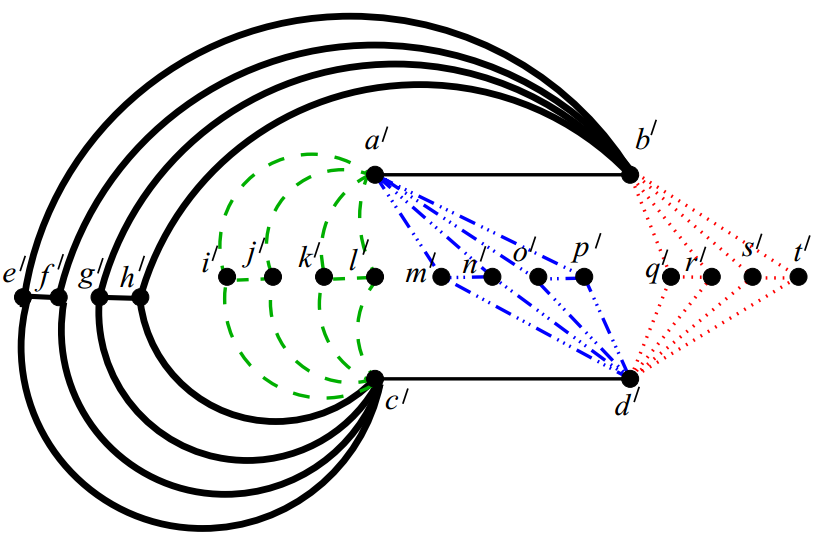 x /
Lemma 3. The tree distance between the degree 
	four vertices of H  must be less than dmin.
Proof. Skip.
H
y /
G
At least one of dT (a,c), dT (a, d ), dT (b,c), dT (b,d) is greater than dmax.
a/
b/
a /
b /
a /
b /
c/
d /
p /
g /
s /
k /
o /
n /
q /
r /
m/
e /
i /
j /
t /
f /
h /
l /
c /
d /
d /
c /
By Lemma 3, all of dT (a,c), dT (a, d ), dT (b,c), dT (b,d) must be smaller than dmin.
February 14-16
WALCOM 2013
24
A Planar Graph that is Not a PCG
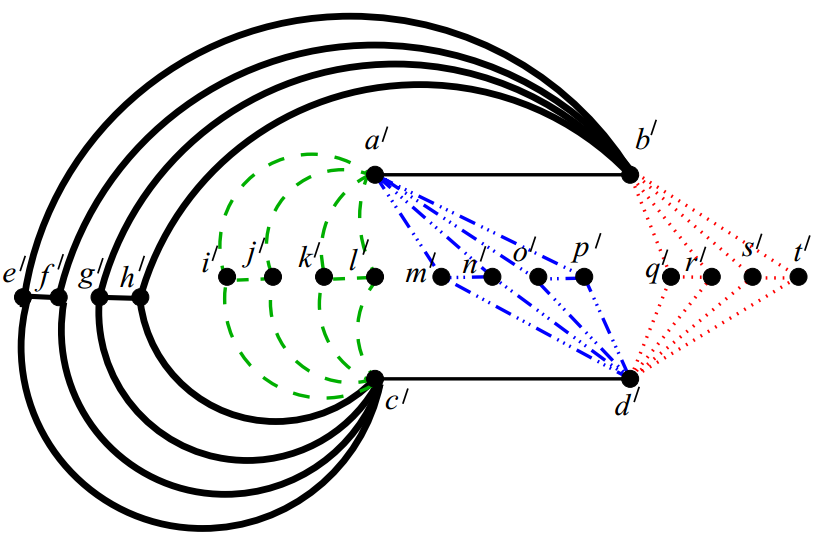 G has 20 vertices, but can we find such a planar graph with smaller number of vertices?
G
February 14-16
WALCOM 2013
25
A Planar Graph with 16 Vertices that is Not a PCG
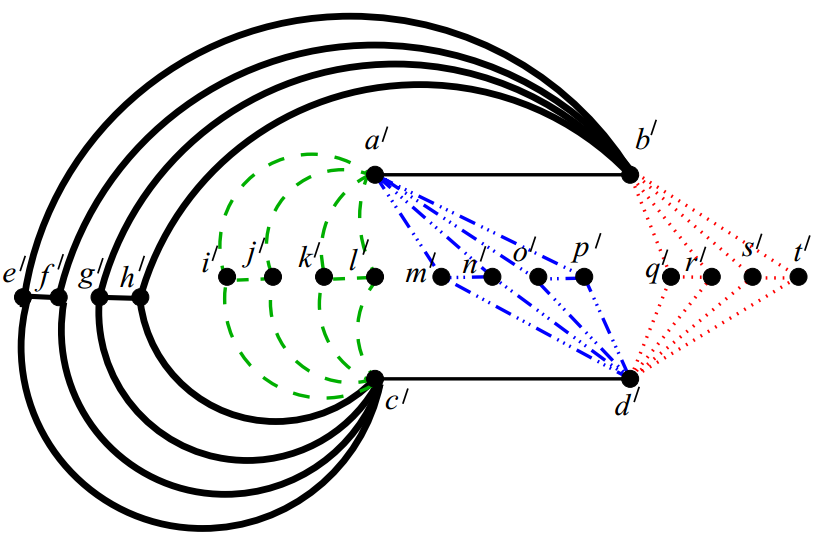 G has 20 vertices, but can we find such a planar graph with smaller number of vertices?
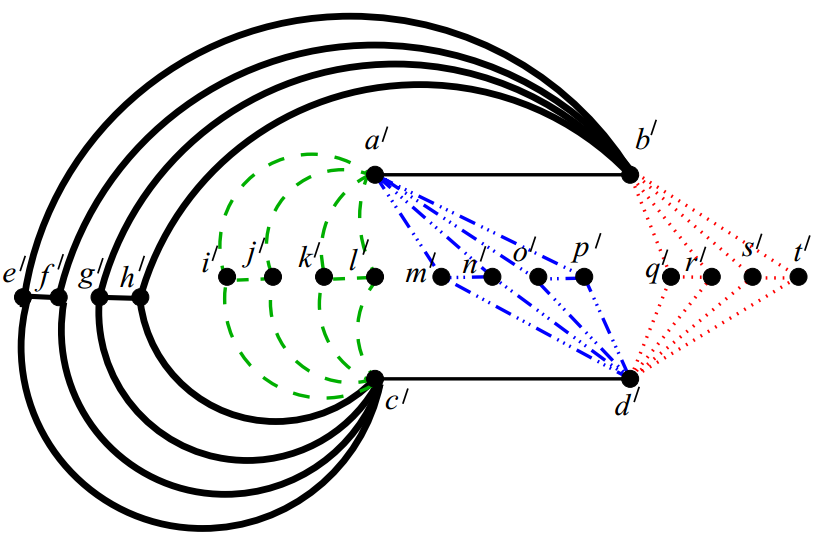 G
Smallest Example?
Open
G16
Yes! 
Our proof holds even if we merge (i/,h/), (l/,m/), (p/,q/) and (t/,e/).
February 14-16
WALCOM 2013
26
Time Complexity of the PCG Recognition Problem?
NP-hard ?
Open
Problem : Generalized-PCG-Recognition

Instance : A graph G, a subset S of the edges of its complement graph.

Question : Is there a PCG G/ = PCG (T, dmin, dmax) such that G/ contains G as a subgraph, 
	  but does not contain any edge of S?
-------------------------------------------------------------------------------------------------------
Note that if S contains all the edges of the complement graph, then G is a PCG.
We only prove the following variant is NP-hard.
Problem : Max-Generalized-PCG-Recognition

Instance : A graph G, a subset S of the edges of its complement graph, and
	 a positive integer k.

Question : Is there a PCG G/ = PCG (T, dmin, dmax) such that G/ contains G as a subgraph, 
	  but does not contain any edge of S; and at least k edges of  have distance greater 
	  than dmax between their corresponding leaves in T ?
February 14-16
WALCOM 2013
27
Reduction  from  Monotone-One-In-Three  3-SAT
Problem : Max-Generalized-PCG-Recognition

Instance : A graph G, a subset S of the edges of its complement graph, and
	 a positive integer k.

Question : Is there a PCG G/ = PCG (T, dmin, dmax) such that G/ contains G as a subgraph, 
	  but does not contain any edge of S; and at least k edges of  have distance greater 
	  than dmax between their corresponding leaves in T ?
Problem : Monotone-One-In-Three-3-SAT

Instance :  A set U of variables and a collection C of clauses over U such that
	  each clause consists of exactly three non-negated literals.

Question : Is there a satisfying truth assignment for U such that each clause
	   in C contains exactly one true literal?
February 14-16
WALCOM 2013
28
Idea  of  Reduction
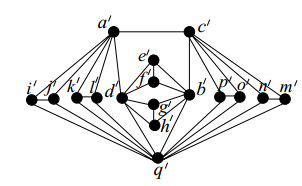 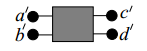 A NOT gate. In any pairwise compatibility tree, if a/,b/  has tree distance greater than dmax, then c/,d/  has tree distance smaller than dmin and vice versa.
February 14-16
WALCOM 2013
29
Idea  of  Reduction
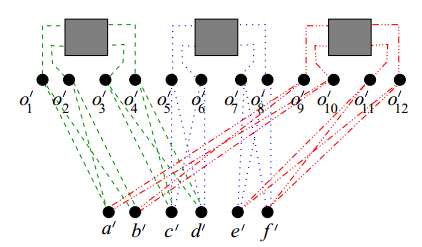 N2
N3
N1
For each clause, build this graph such that no two literals can be realized as True, i.e., tree distance greater than dmax. For example, if  a/b/ and c/d/ both are realized by tree distance greater than dmax , then by Lemma 2, both of the inputs of N1 are realized by tree distance smaller than dmin, which violates the property of  a not gate.
February 14-16
WALCOM 2013
30
Idea  of  Reduction
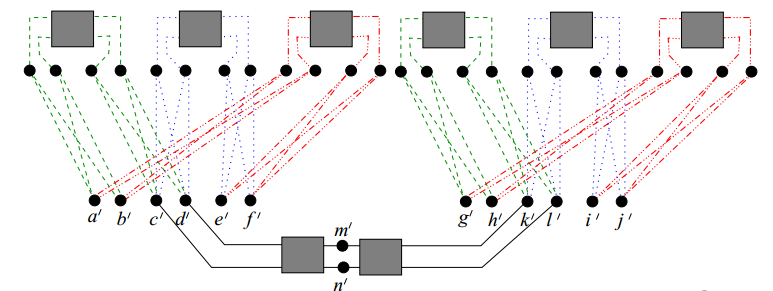 For a variable that appears in different clauses, make such a chain such that their truth values are consistent. For example, here c/d/ and k/l/ are representing the same literal. Therefore, if c/d/ is realized by tree distance greater than dmax, m/n/ is realized by tree distance less than dmin, and hence k/l/ and has the same tree distance realization as c/d/.
February 14-16
WALCOM 2013
31
Open Problems
Does there exist a split matrogenic graph that is not  a PCG? 

What is the smallest planar graph that is not a PCG?

Does there exist an outer planar graph that is not  a PCG? 

What is the complexity of (generalized) PCG recognition?
February 14-16
WALCOM 2013
32
Thank you.